A day in the life of an Income Tax Compliance Manager
Copilot for Finance (includes Copilot for Microsoft 365) and AI Builder
Build
~1 hour per week
Areas of investment: Learning new skills
Focus on improving accuracy
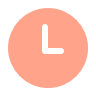 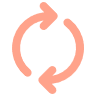 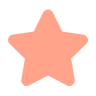 Benefits
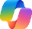 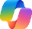 Copilot
Copilot
Emmaworks in 
Tax & Customs
8:00 am
8:30 am
9:00 am
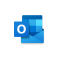 Copilot in Outlook
Emma has several new emails from 3rd parties in relation to tax returns. Instead of reading through each email, she uses Microsoft Copilot1 to summarize recent emails about tax returns.
Emma reviews the final tax analysis using Copilot for Finance in Excel to check for any inconsistent formulas.
Emma requests Copilot1 to create a list of all the emails and chats related to the Contoso tax return. She uses Copilot in Outlook to draft replies to an email thread with the tax preparation team.
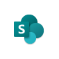 Copilot in SharePoint
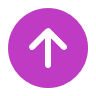 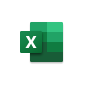 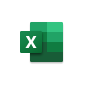 Copilot in Excel+Copilot for Finance Preview
Copilot in Excel+Copilot for Finance Preview
Summarize recent email threads about tax returns and list action items.
Explain the formula used to calculate deprecation for Contoso.
Summarize all the conversations about the Contoso return in my emails and Teams messages.
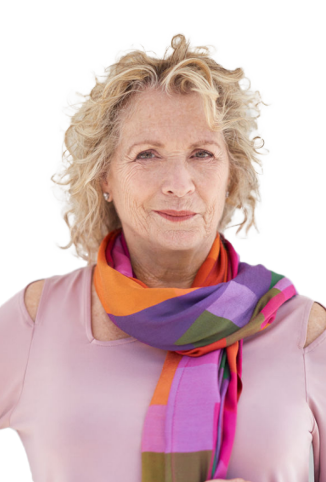 4:00 pm
2:00 pm
11:00 am
Emma uses Copilot in SharePoint to get answers about previous tax returns without having to open the large pdf files.
Emma uses Copilot for Finance in Excel to highlight any differences between the financial analysis and tax return. She asks it to highlight the variances and then adds the table to an email.
Emma receives an email to say the Tax Returns are ready for her review. Emma verifies the accuracy of tax return data using an OCR model she built in AI Builder instead of manually retyping it.
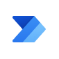 Copilot in Power Automate
What was the opening cash balance on the US income tax return for Contoso?
Add a formula column in ‘Section D: Total Assets’ showing the difference between the financial analysis and tax return data.
Extract the information from a structured document.
1Access Copilot at Copilot.Microsoft.com, from the Windows taskbar or Edge browser, or in the Copilot app in Teams, and set toggle to “Work”.